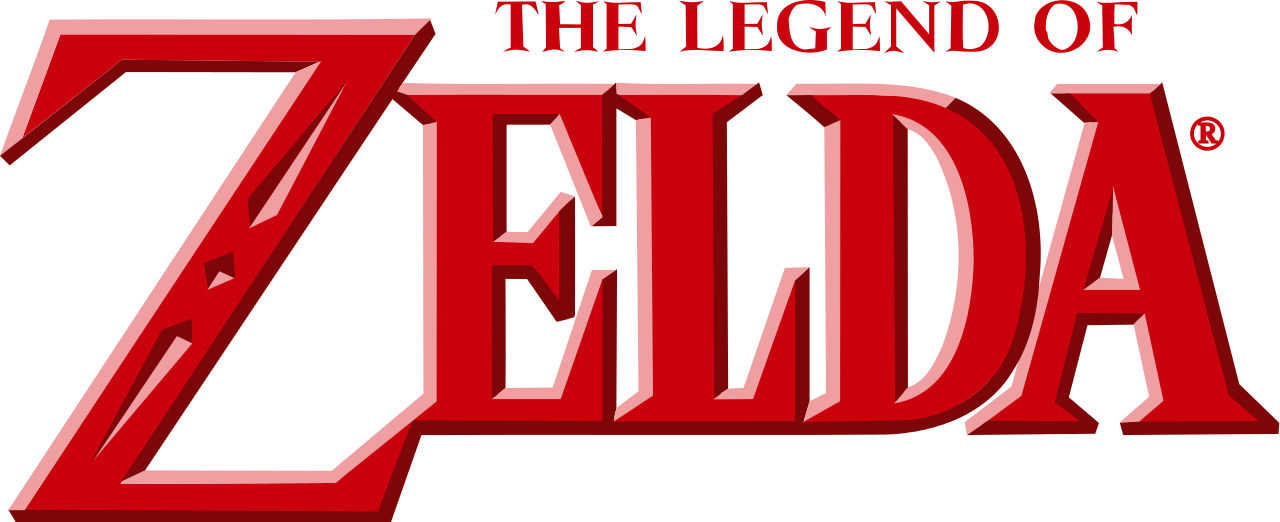 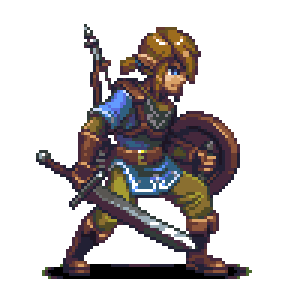 By Giulio Monciatti
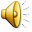 storia
MENU’
ESCI
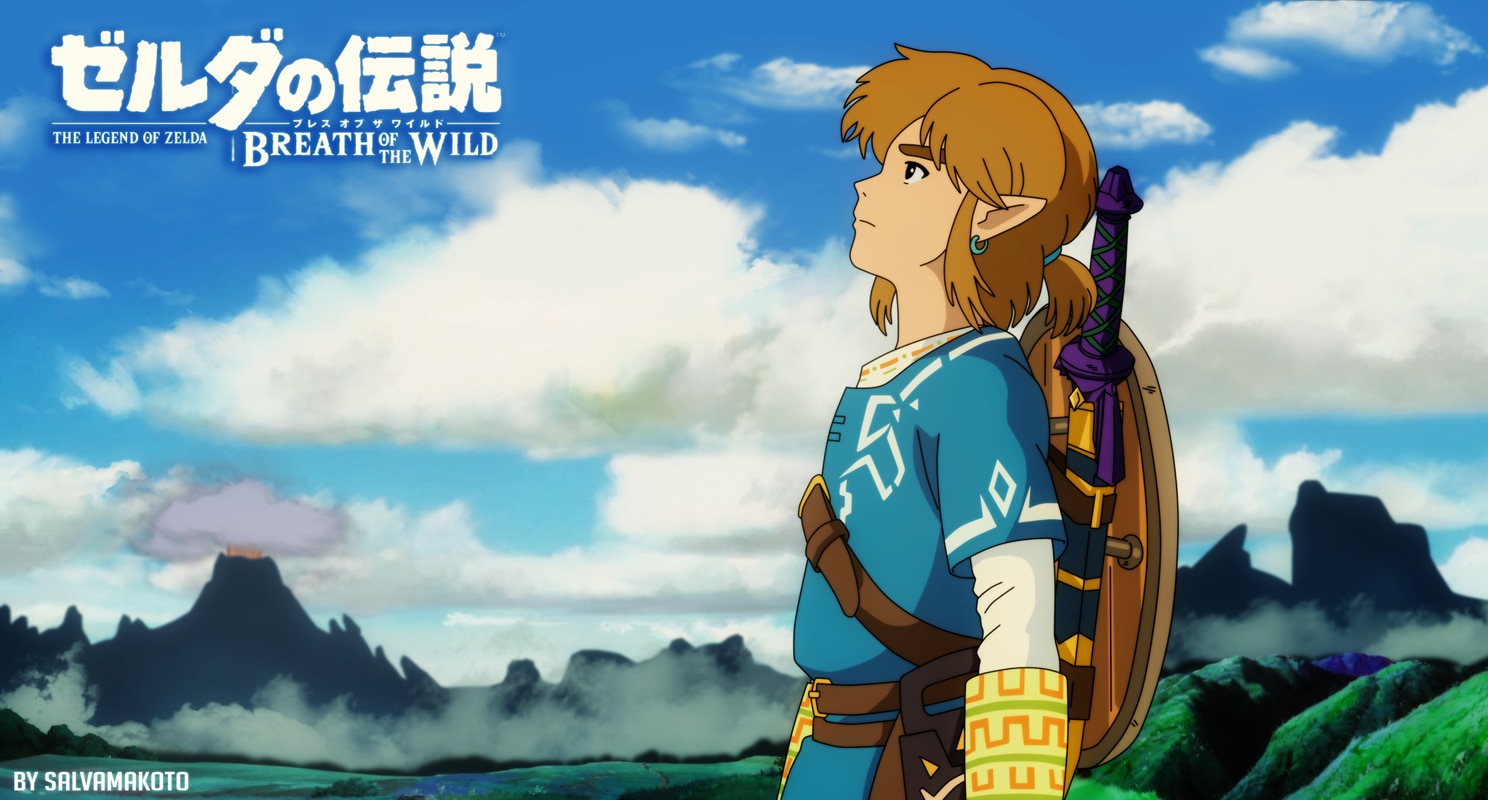 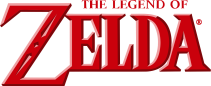 Benvenuto nel mondo di Worth. Una terra ricca di avventure e malvagità. Gioca e leggi attentamente per superare i livelli. Vai Zelda !
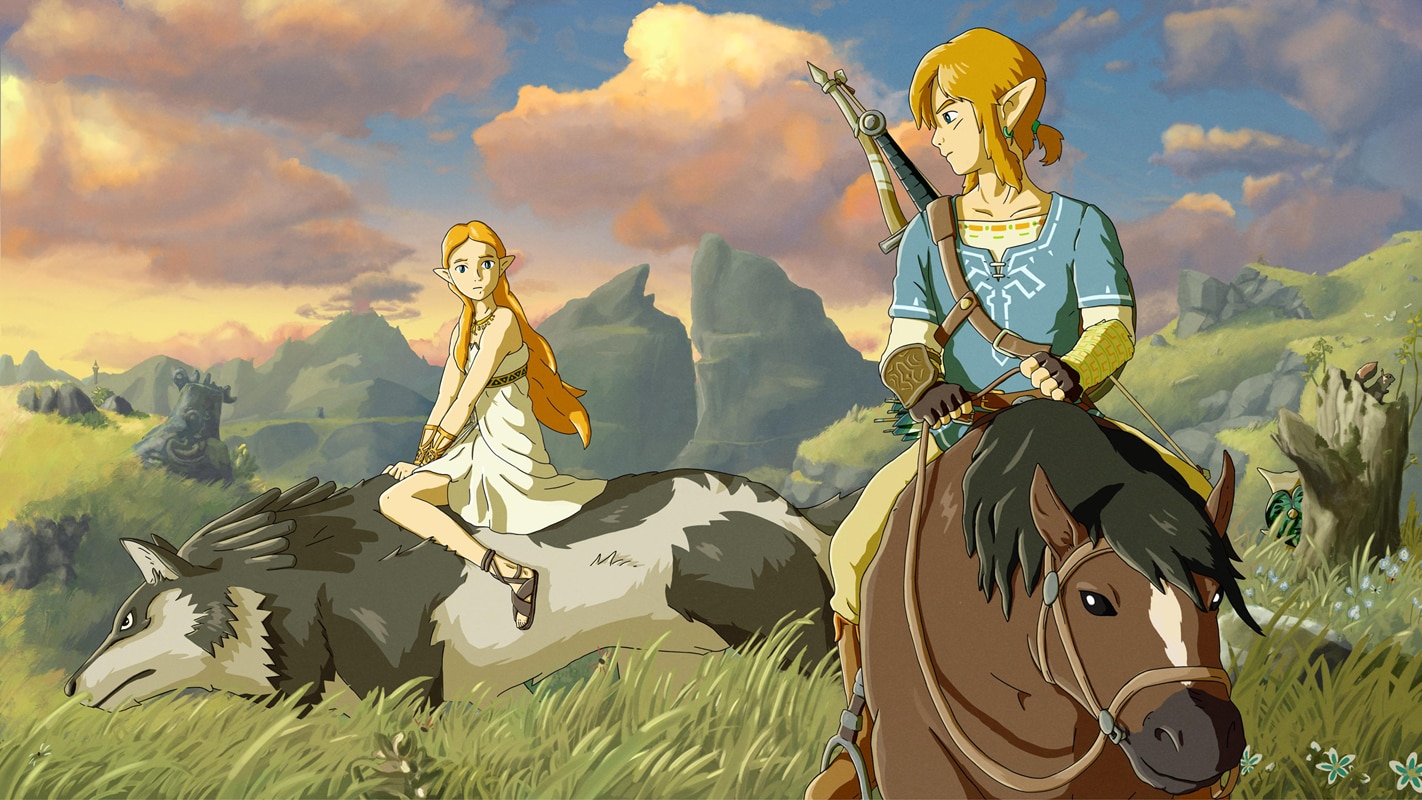 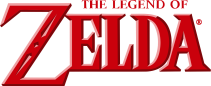 Ciao Zelda ! Tu sei l’unica speranza per salvare il mondo dai mostri che occupano i castelli del mio mondo. Aiutaci e te ne saremo grati.
Dovrai solo leggere le frasi per sconfiggere tutti i nemici.
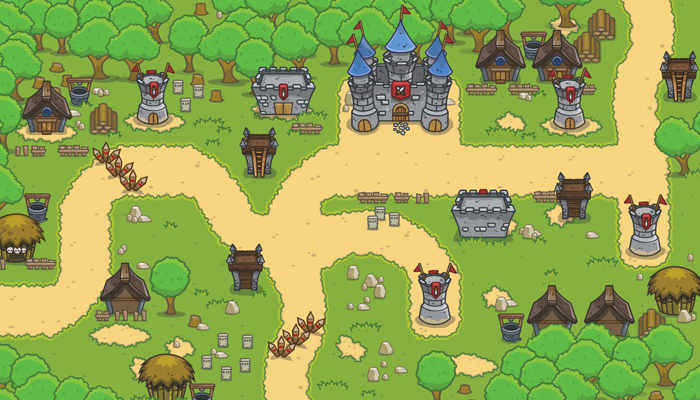 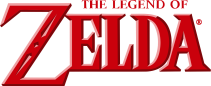 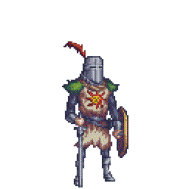 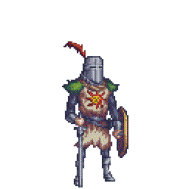 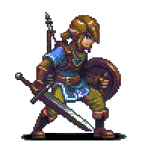 FORESTA NERA
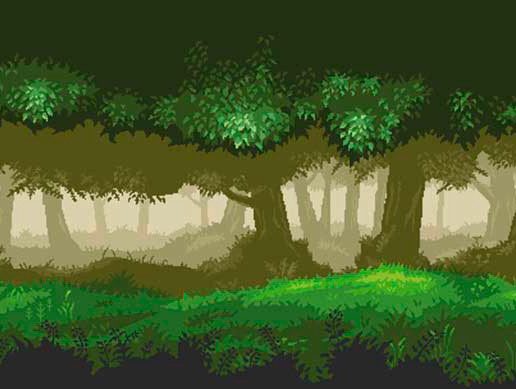 FORESTA NERA
Si comincia !
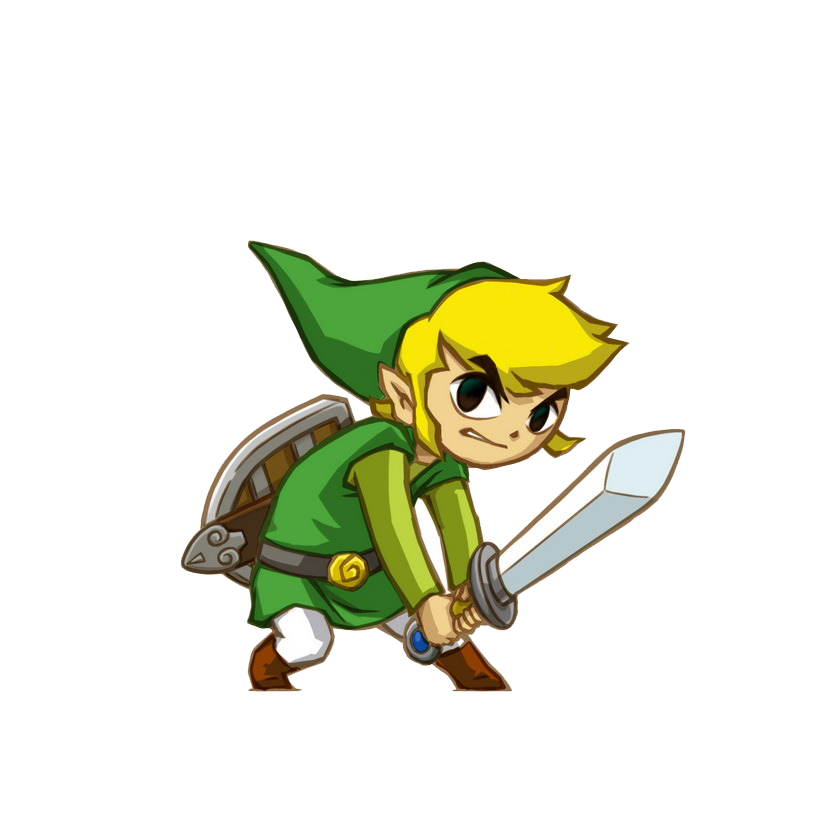 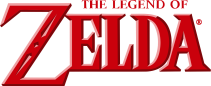 La mamma cucina
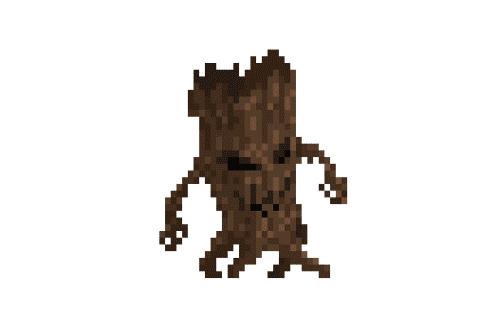 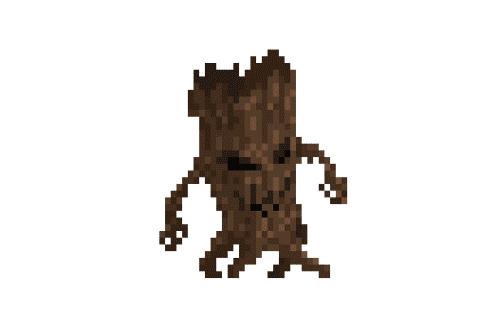 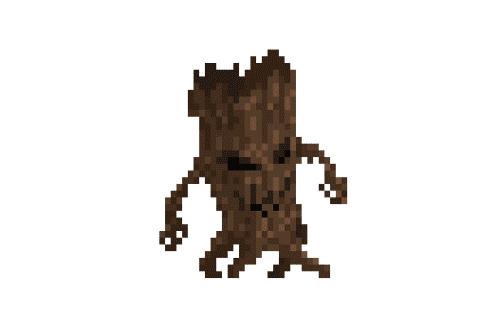 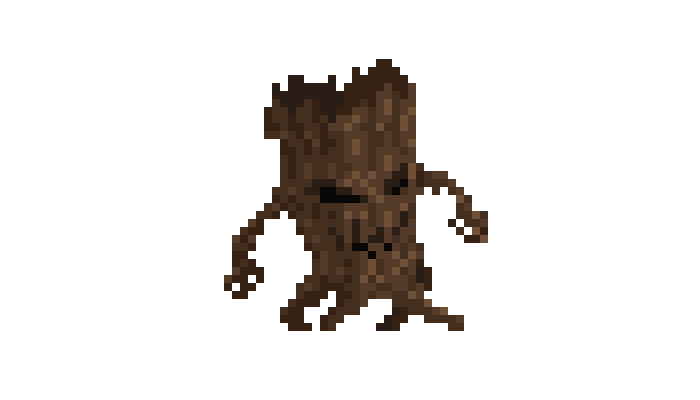 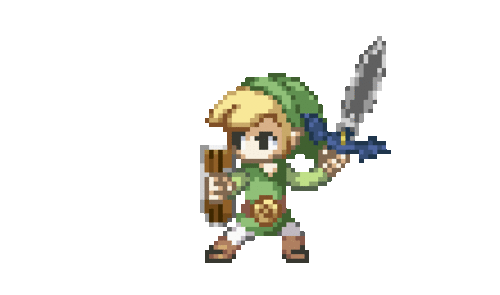 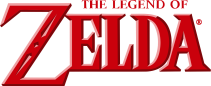 Il carro è di legno
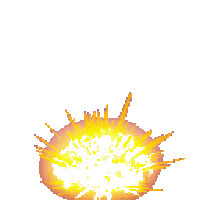 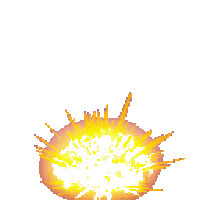 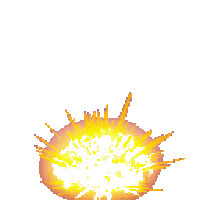 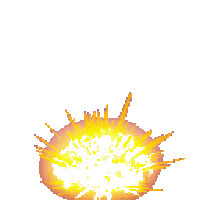 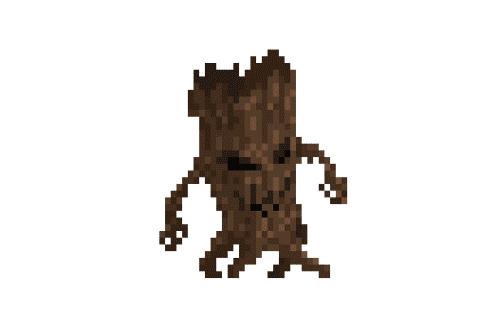 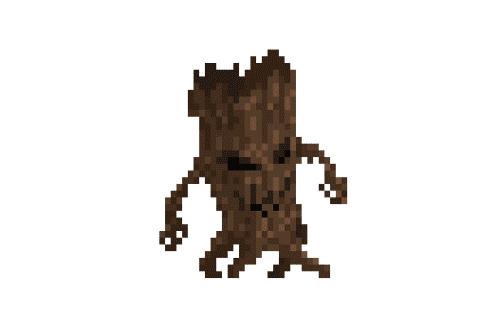 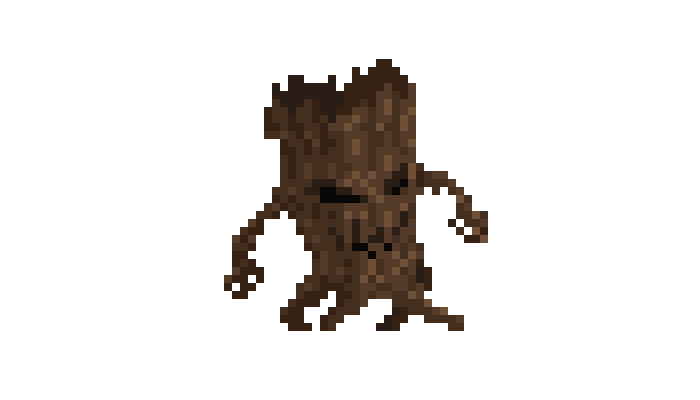 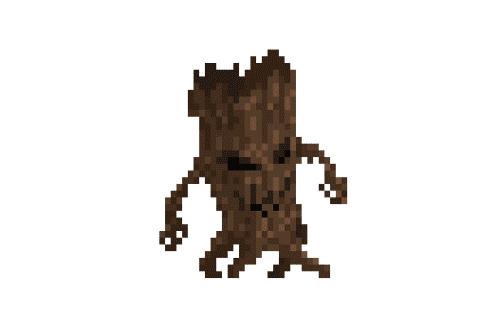 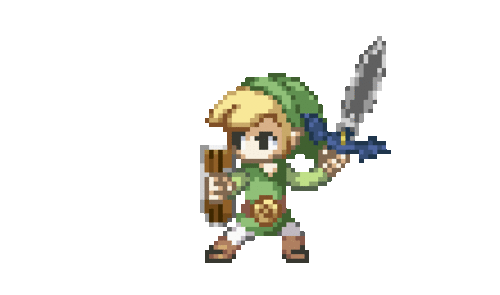 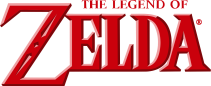 Il prete benedice i fedeli
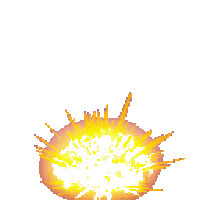 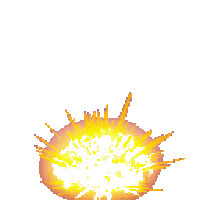 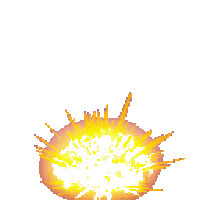 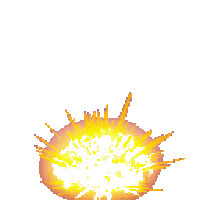 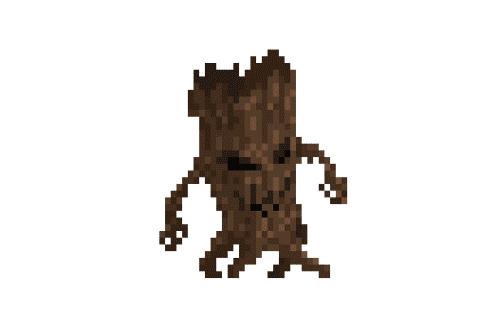 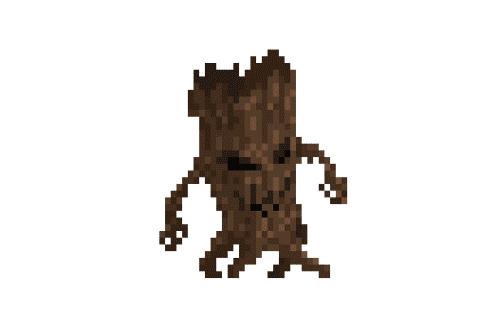 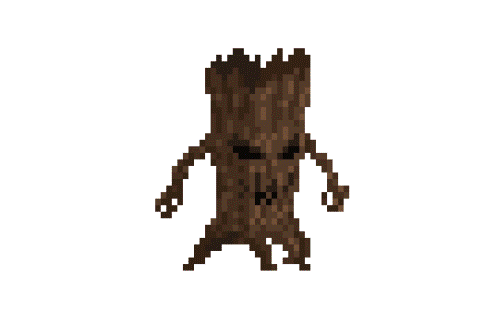 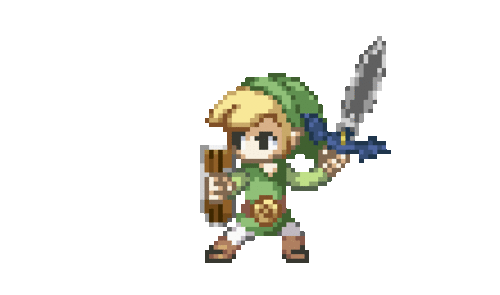 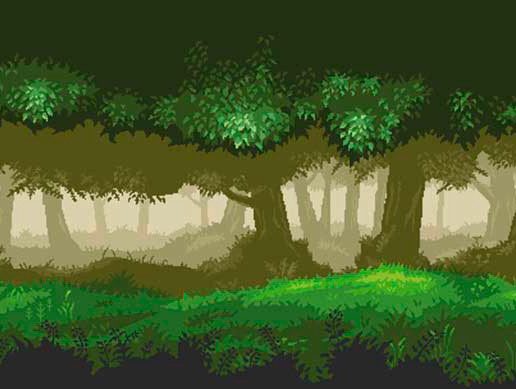 CASTELLO di LOTOR
Il gioco si fa duro !
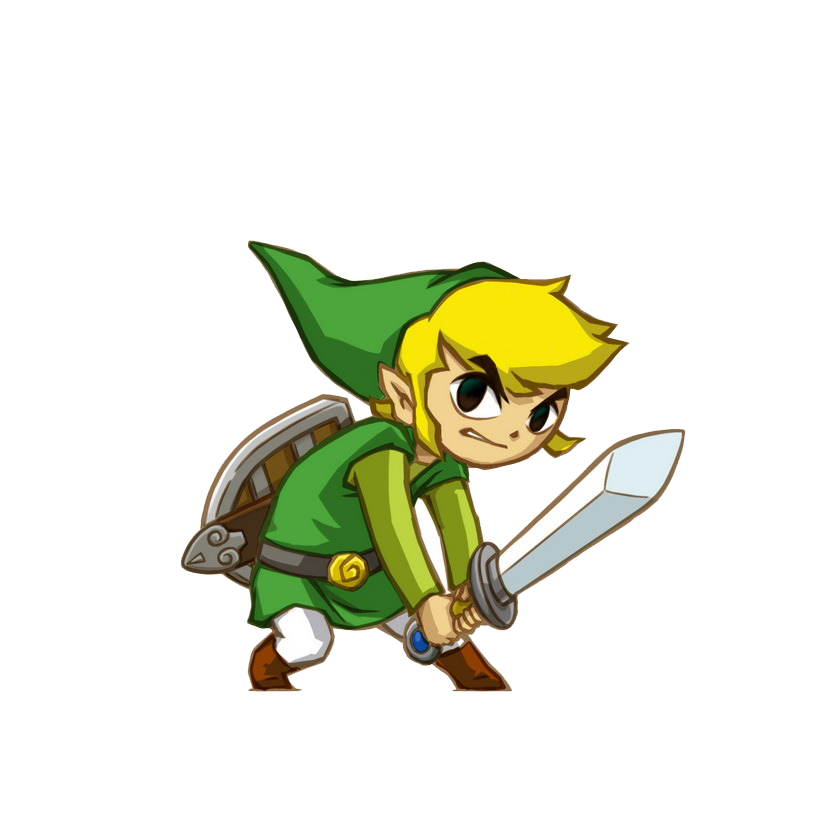 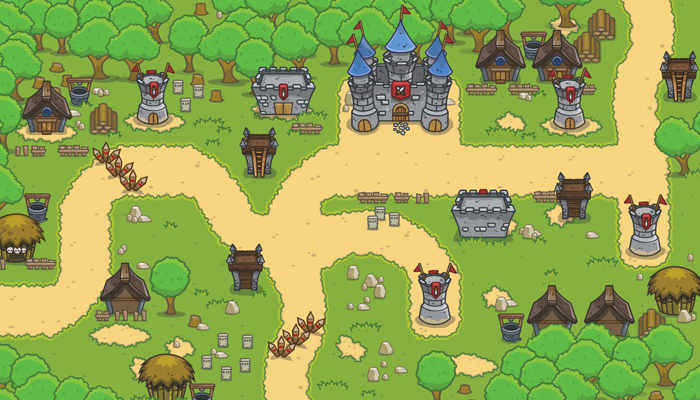 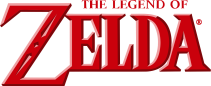 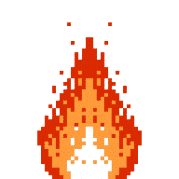 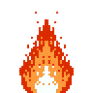 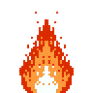 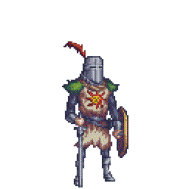 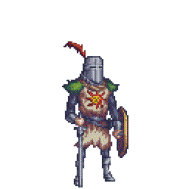 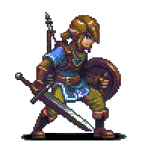 CASTELLO di LOTOR
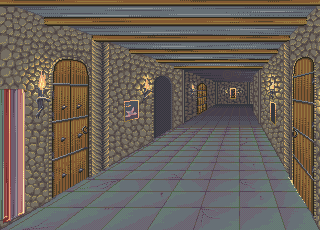 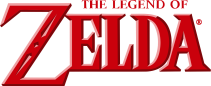 La luce viene dalla finestra
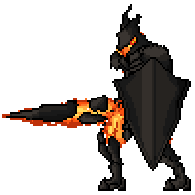 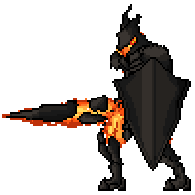 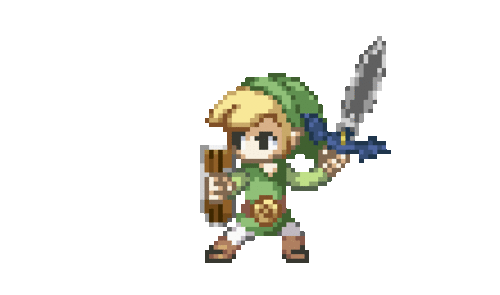 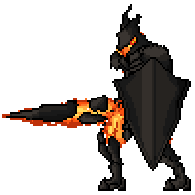 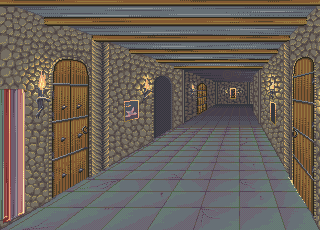 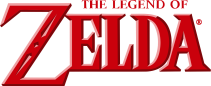 Il furetto corre sul ramo
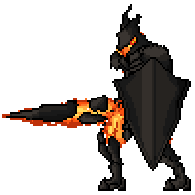 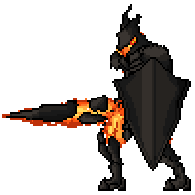 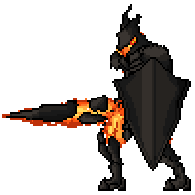 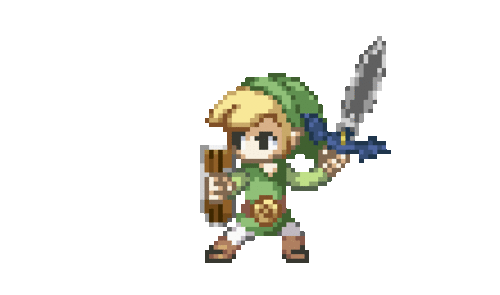 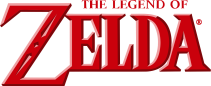 L’albero ha le foglie gialle
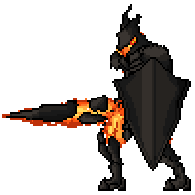 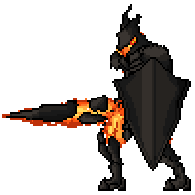 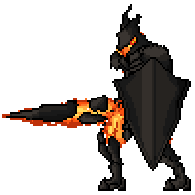 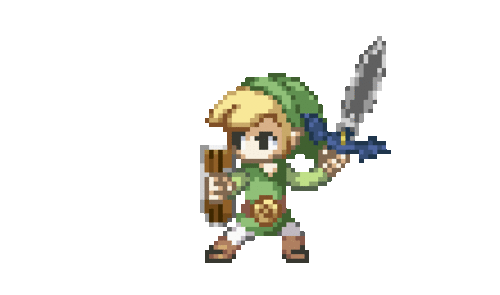 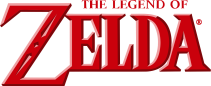 Il mago sconfigge i nemici
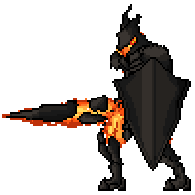 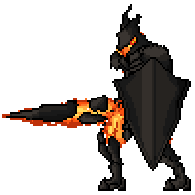 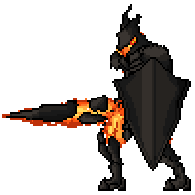 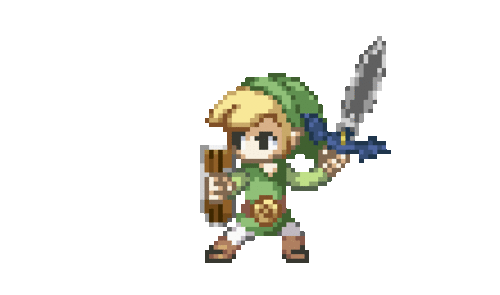 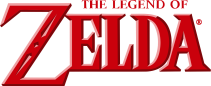 La giostra gira velocemente
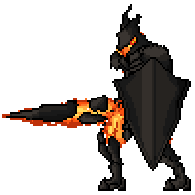 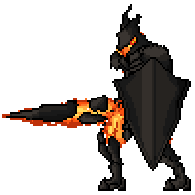 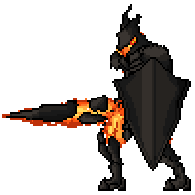 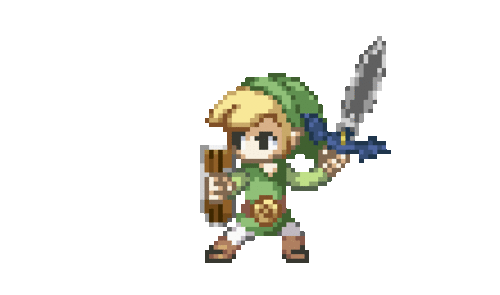 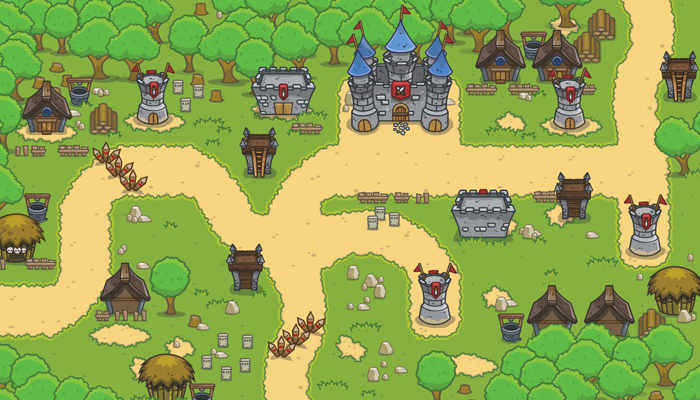 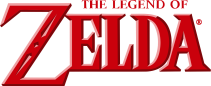 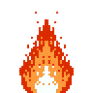 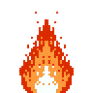 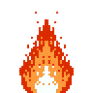 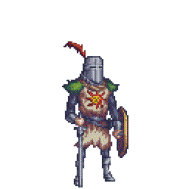 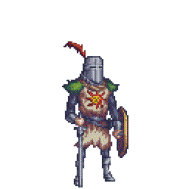 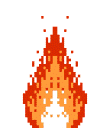 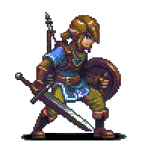 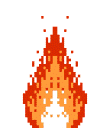 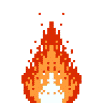 CASTELLO di MOROSCH
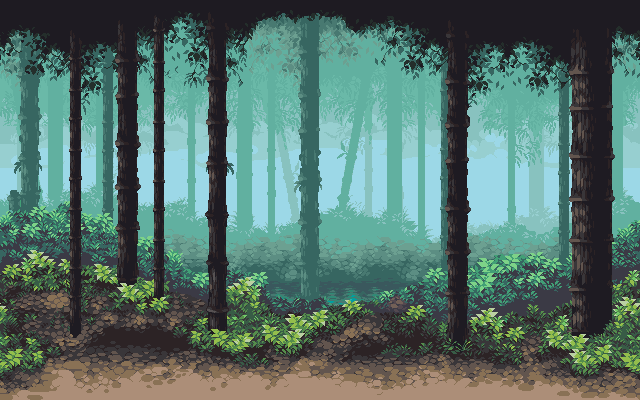 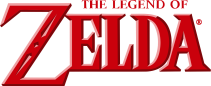 Il pappagallo ripete le parole
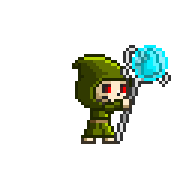 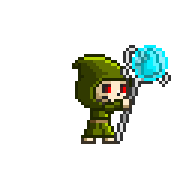 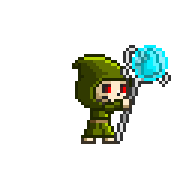 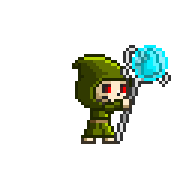 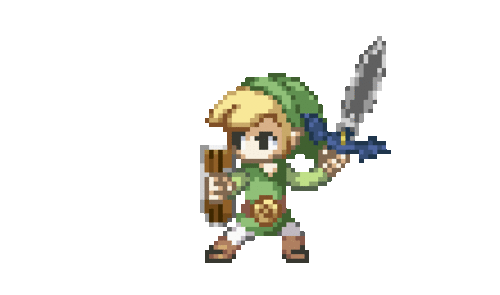 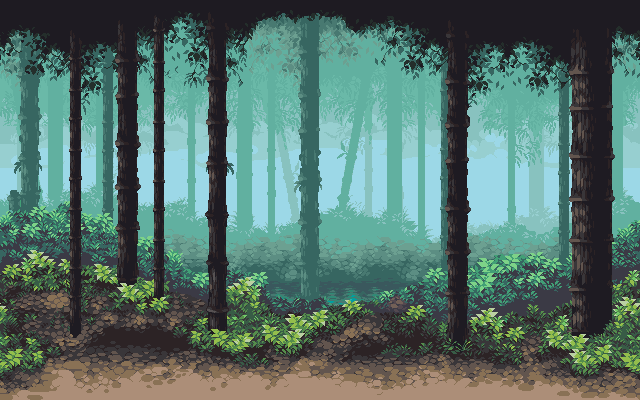 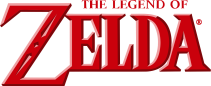 Il museo è pieno di quadri
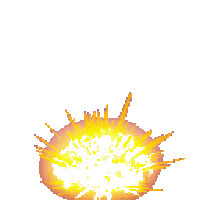 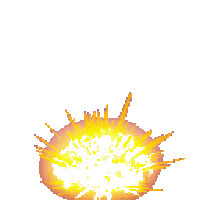 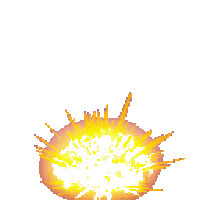 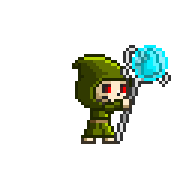 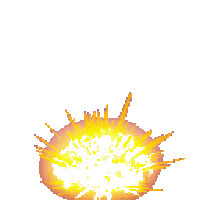 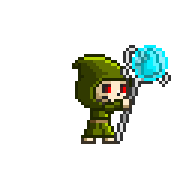 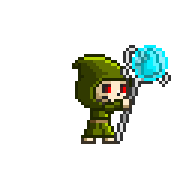 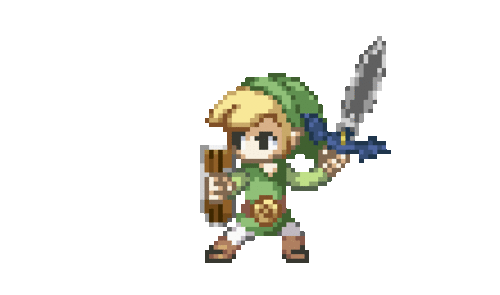 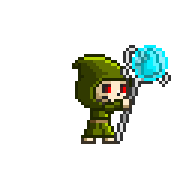 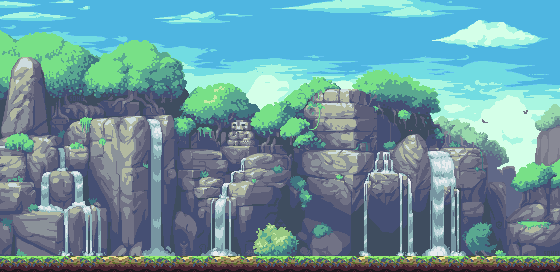 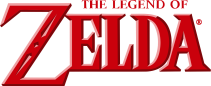 La mosca ballava sul fiore
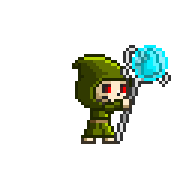 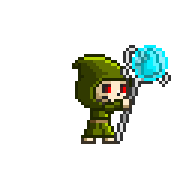 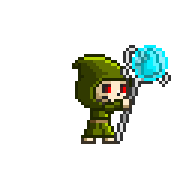 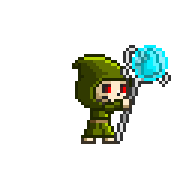 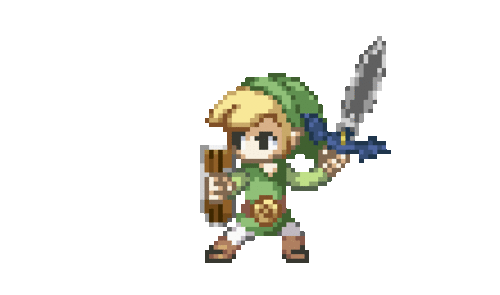 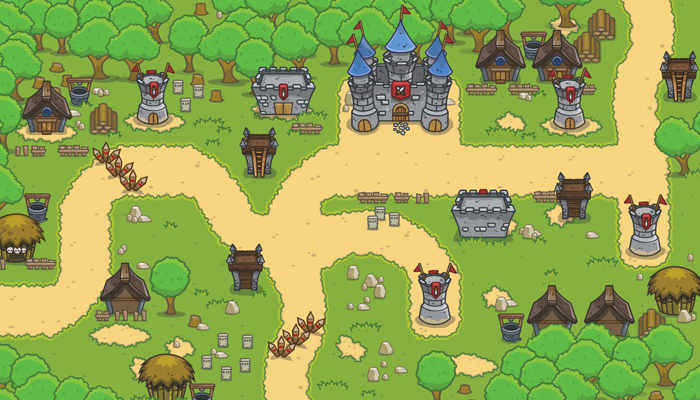 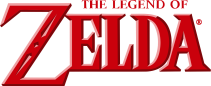 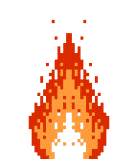 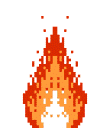 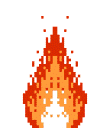 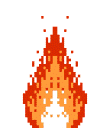 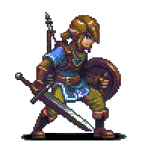 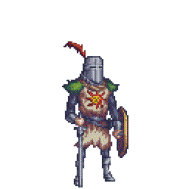 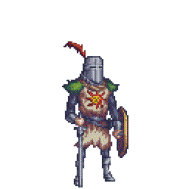 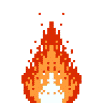 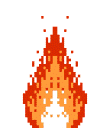 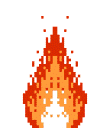 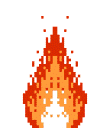 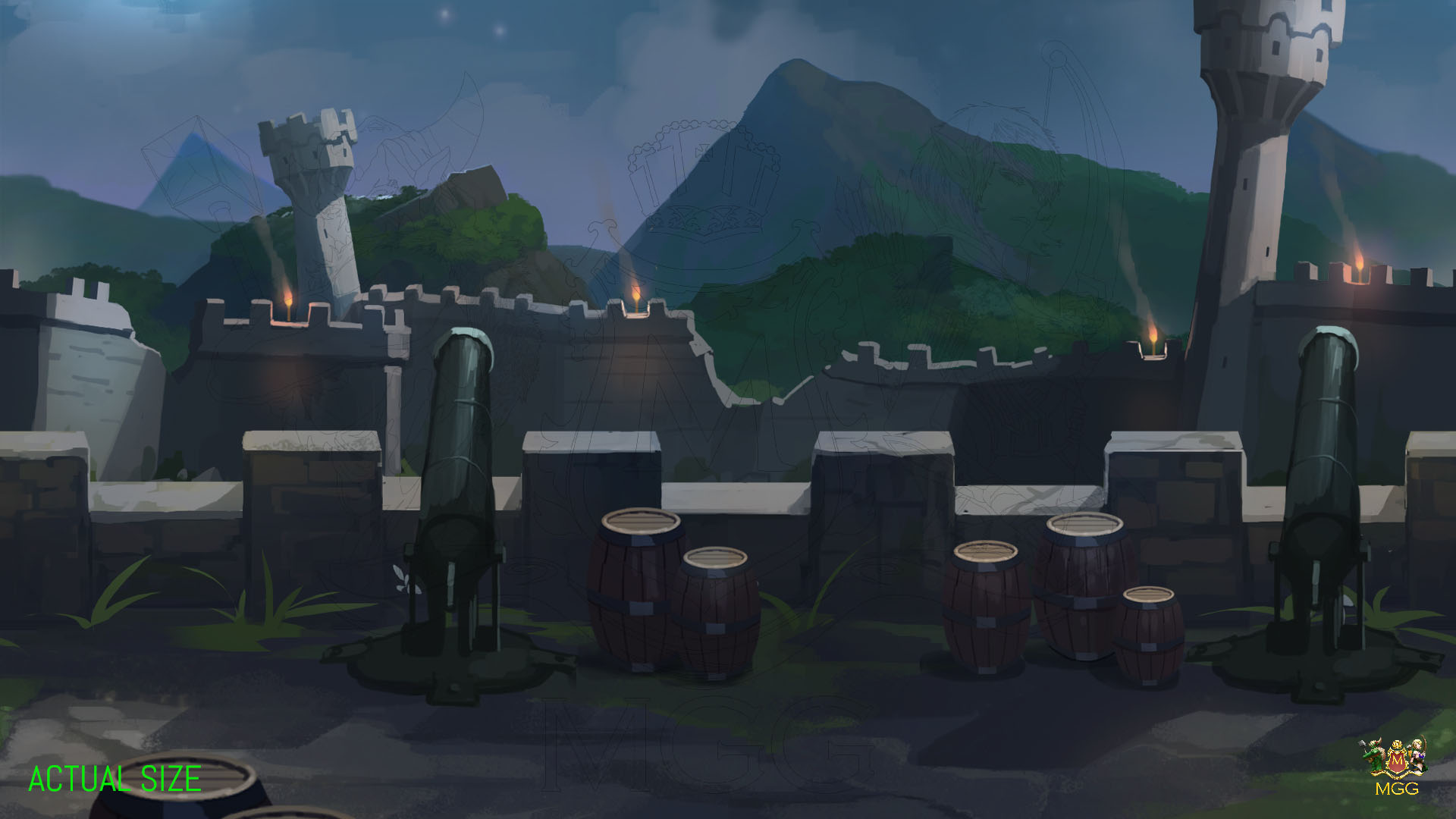 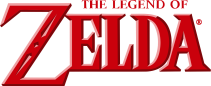 La bolla di sapone scoppia
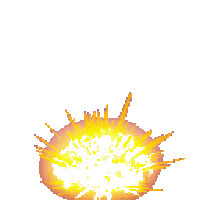 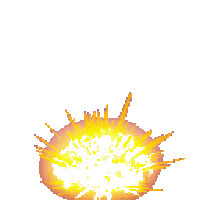 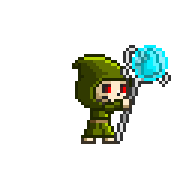 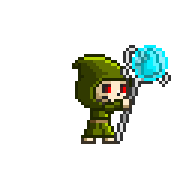 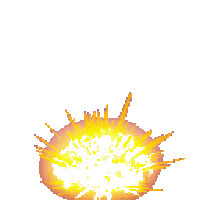 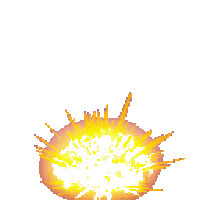 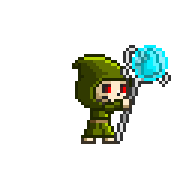 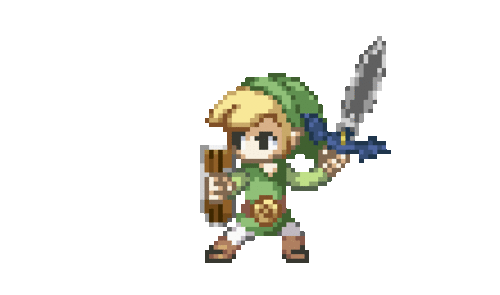 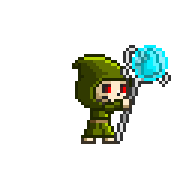 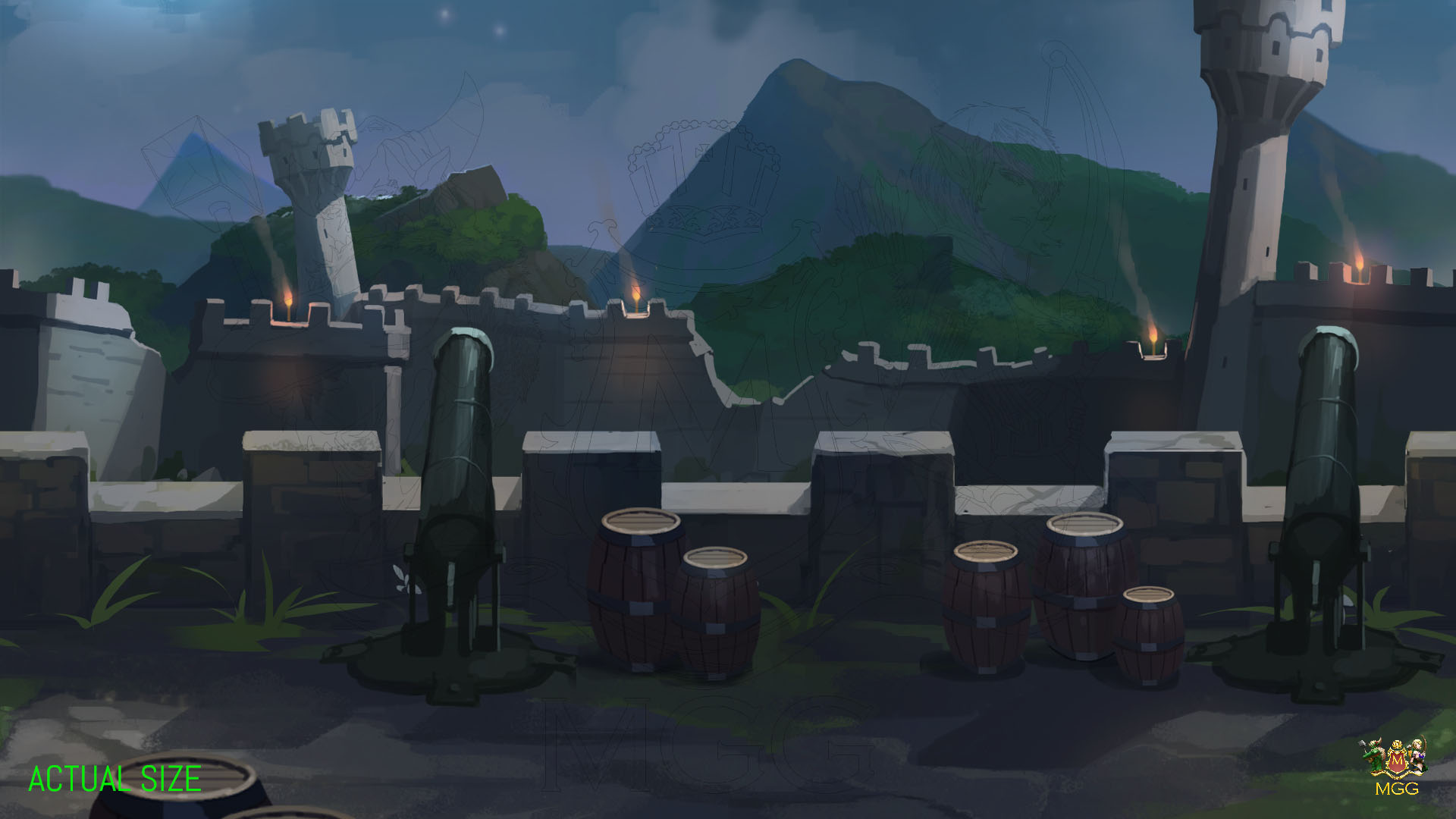 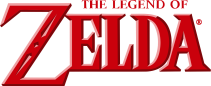 La sciarpa copre il collo
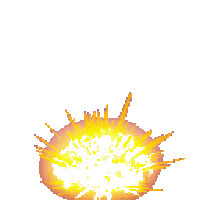 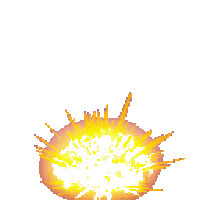 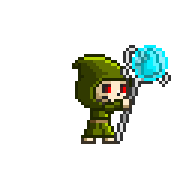 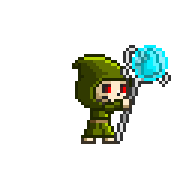 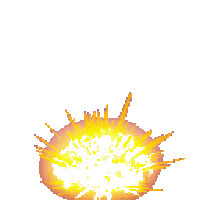 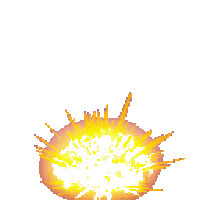 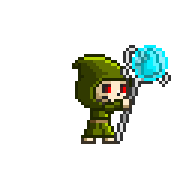 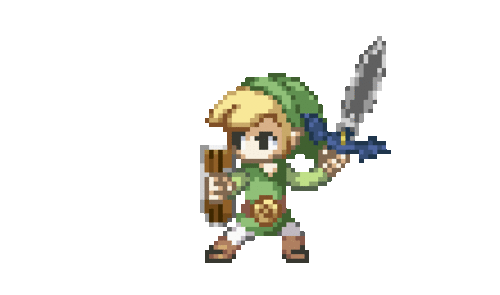 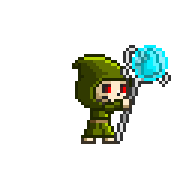 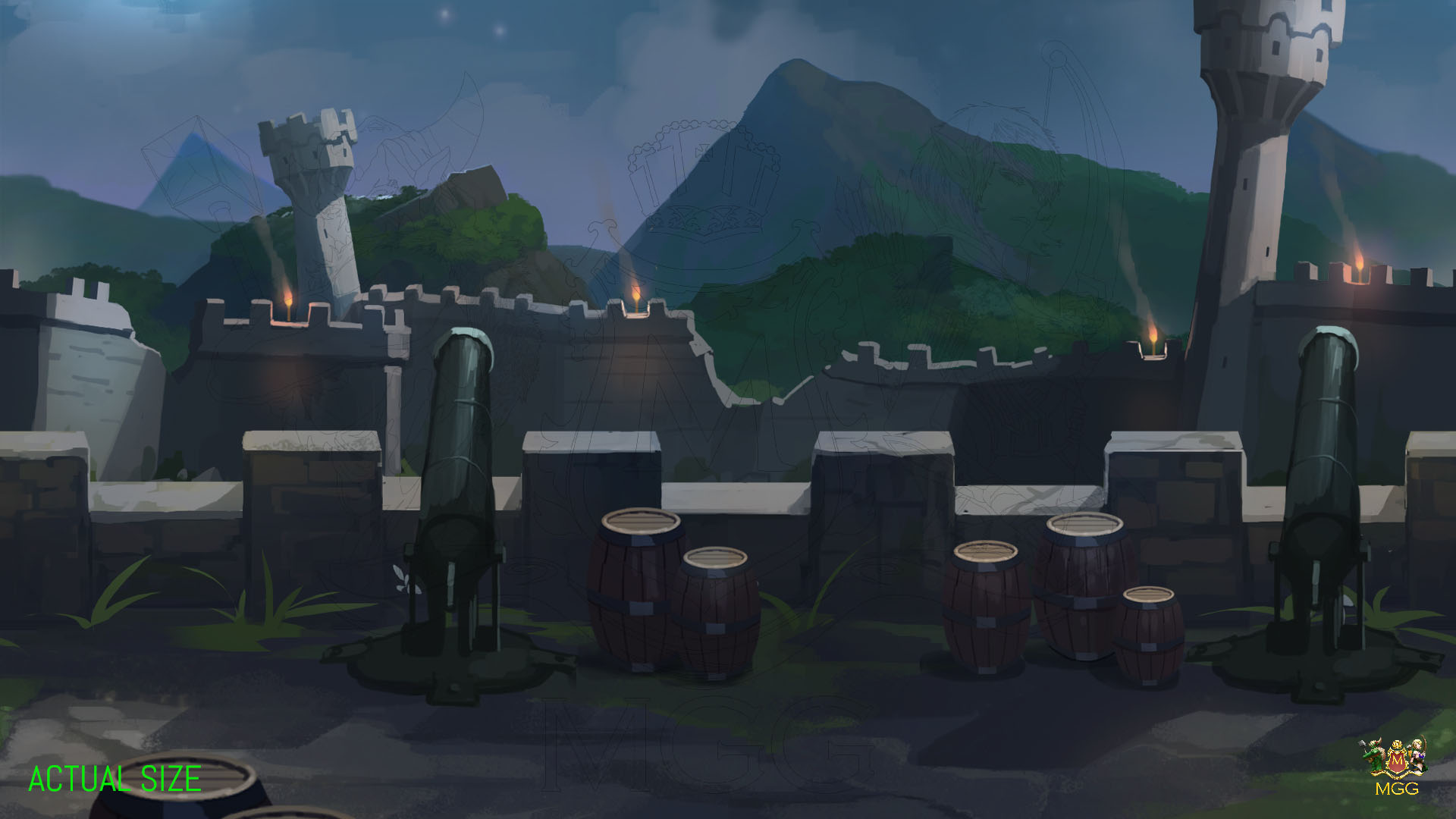 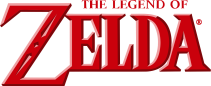 Il fumo appare dl camino
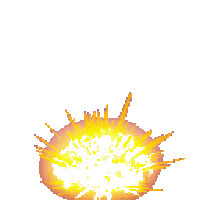 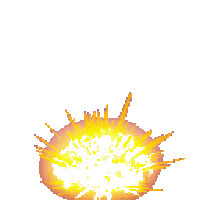 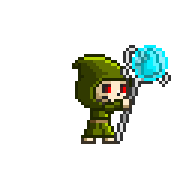 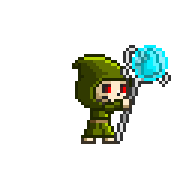 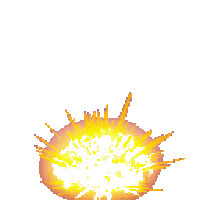 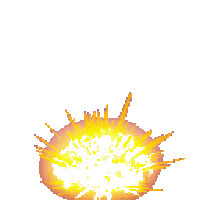 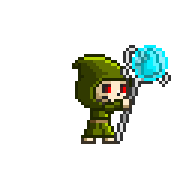 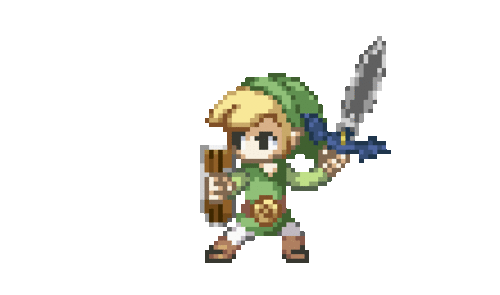 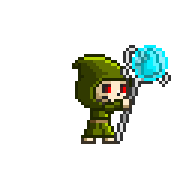 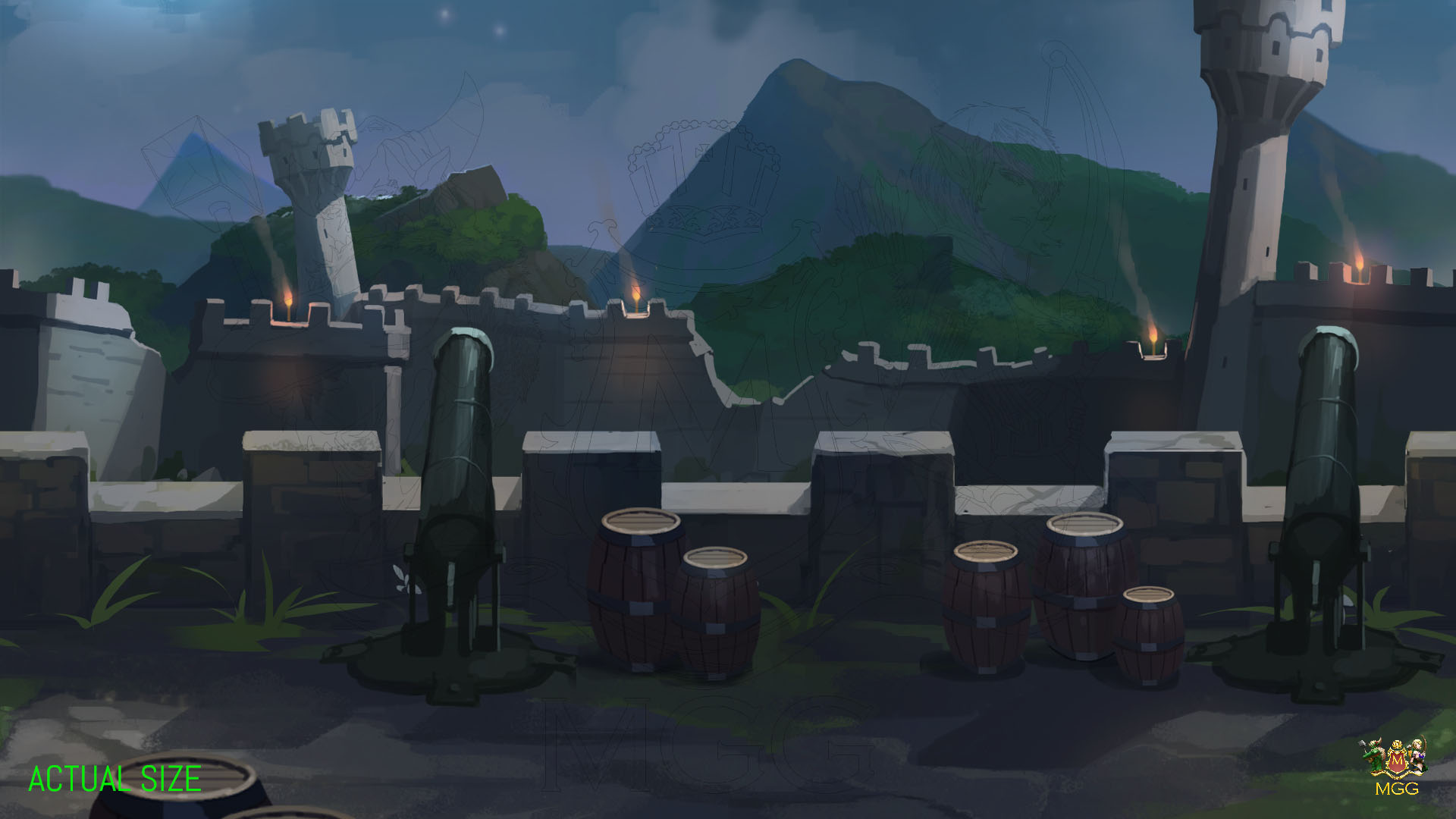 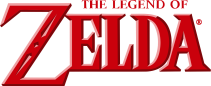 Stefano gioca a domino
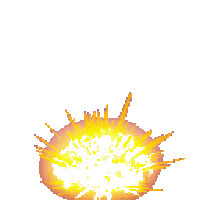 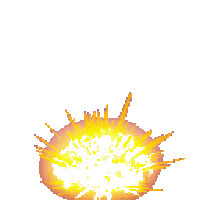 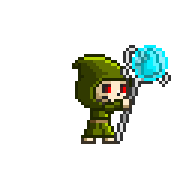 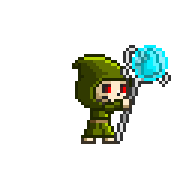 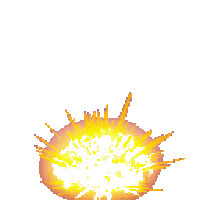 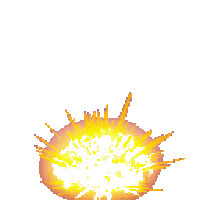 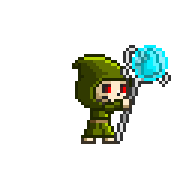 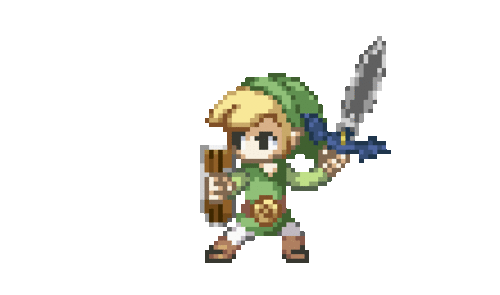 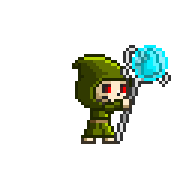 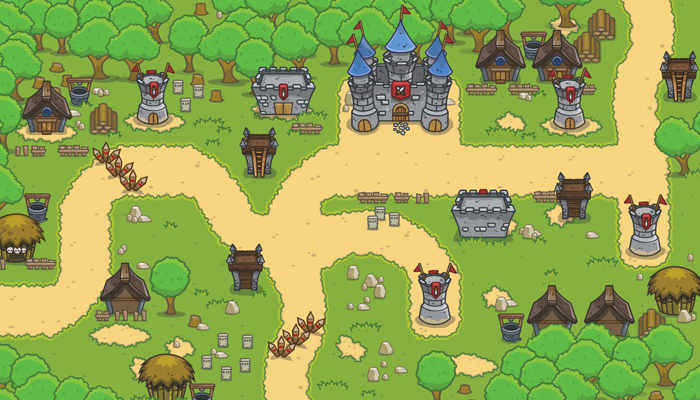 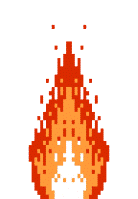 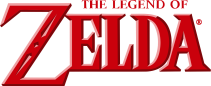 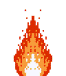 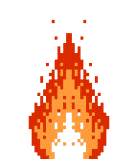 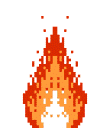 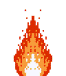 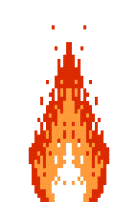 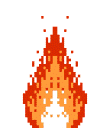 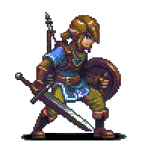 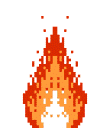 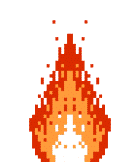 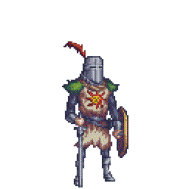 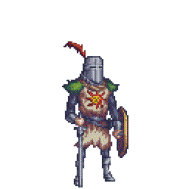 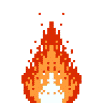 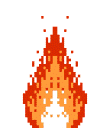 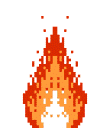 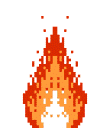 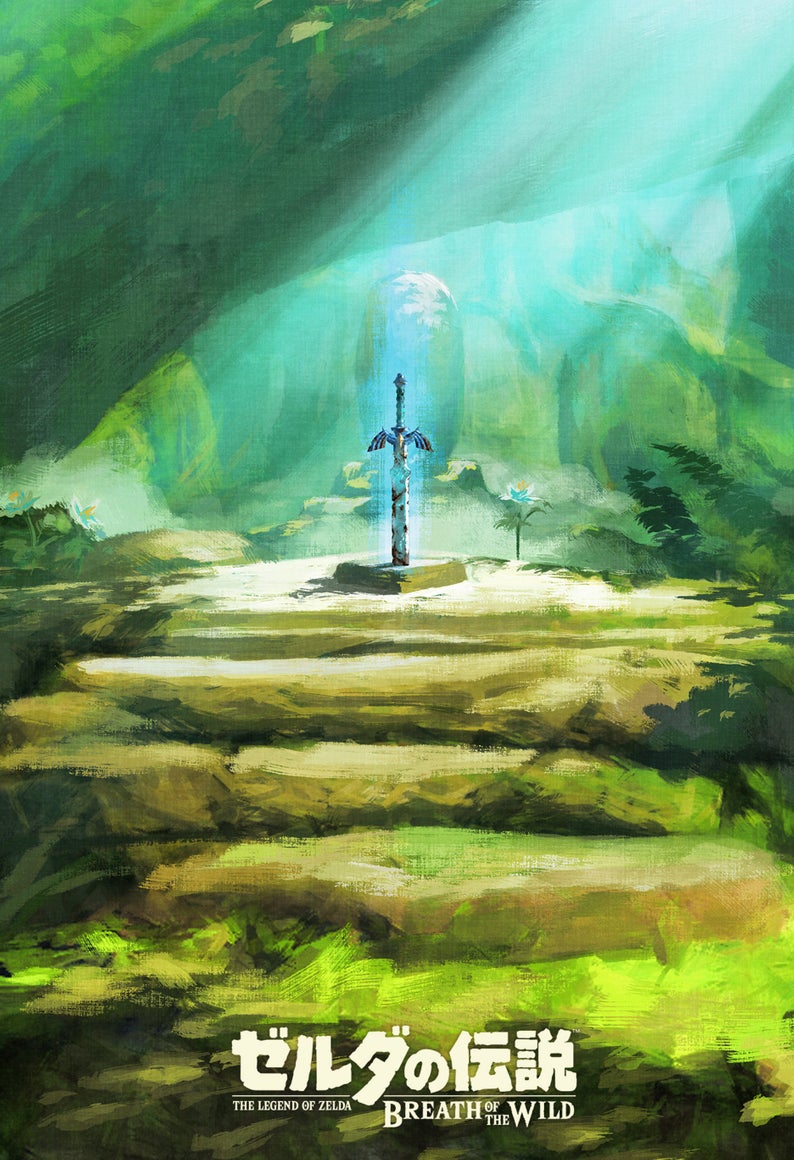 Bene Zelda ! Ora puoi accedere alla rupe della spada sacra di Tanghor
Ho distrutto tutti i castelli del cavalieri malvagi
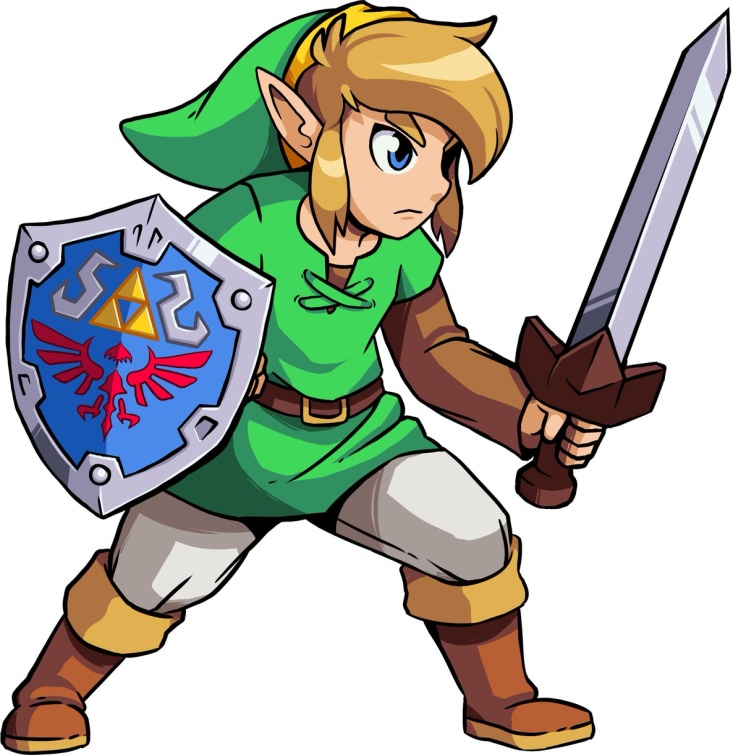 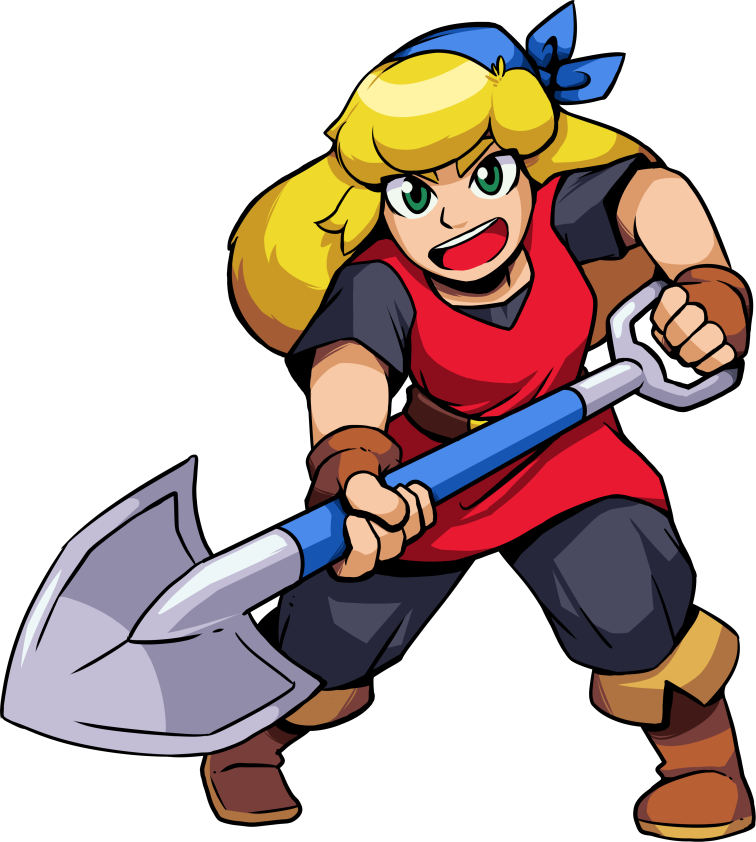 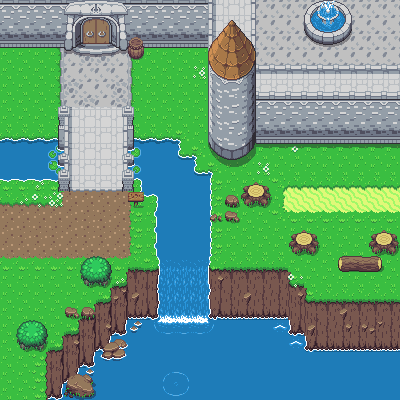 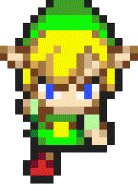 La strada
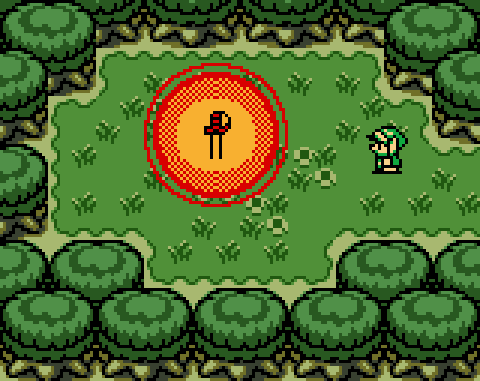 Il fumo appare dal camino
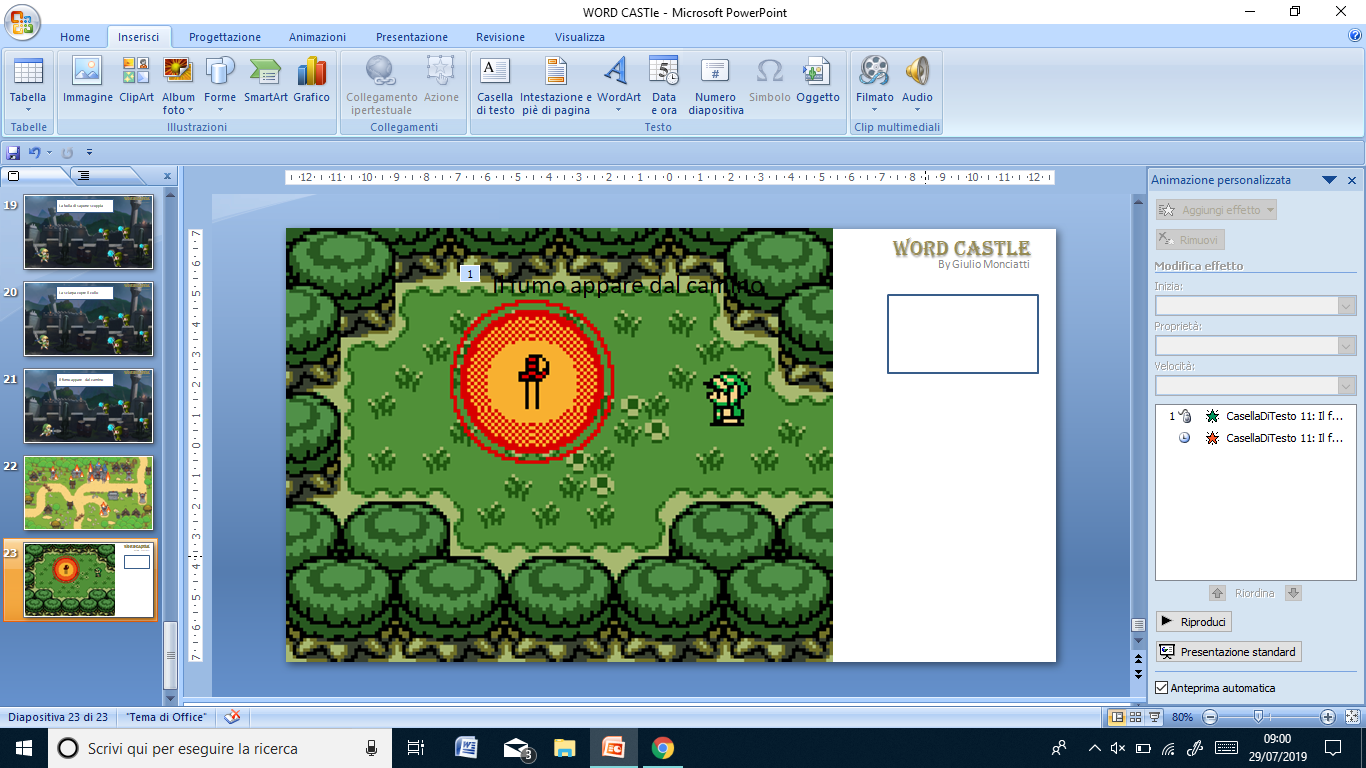 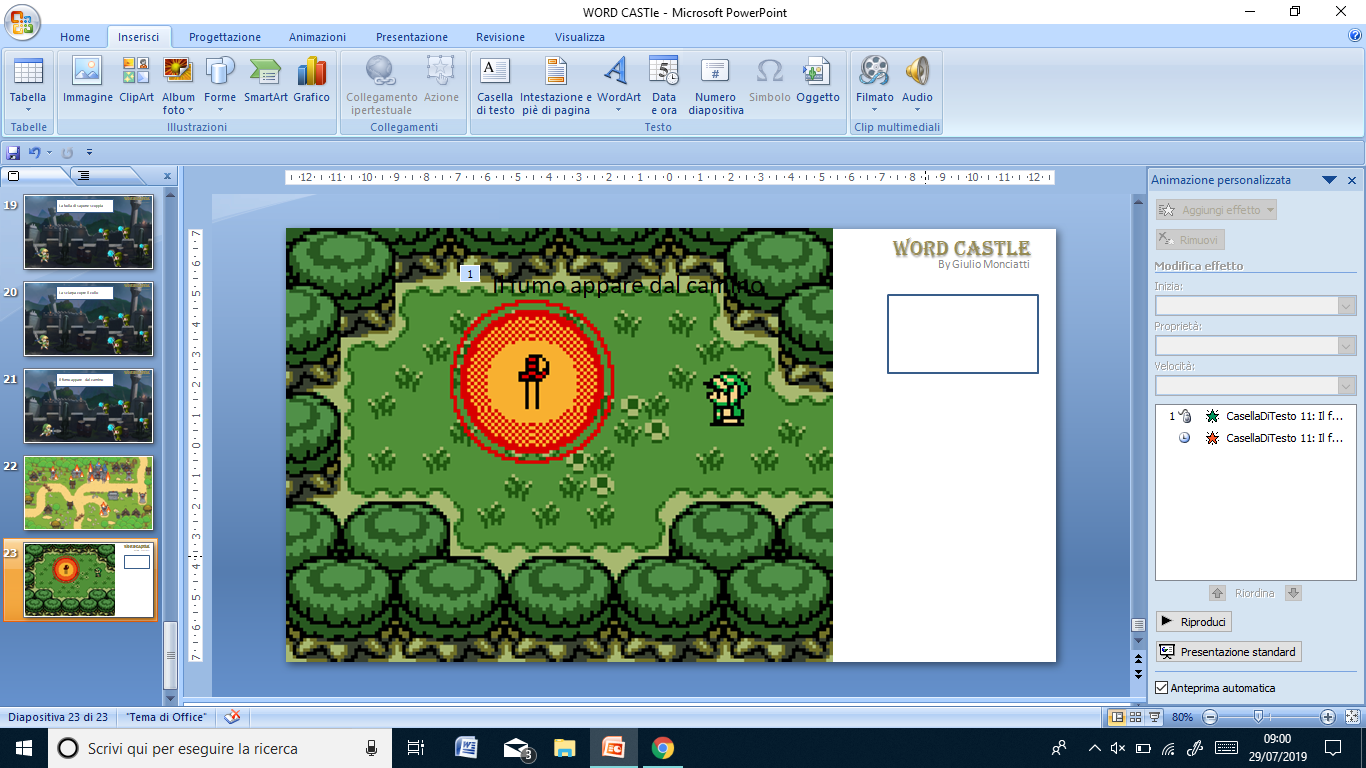